LGS ohne Lösung
1
Schnitt-punkt
Möglichkeit 2
Möglichkeit 3
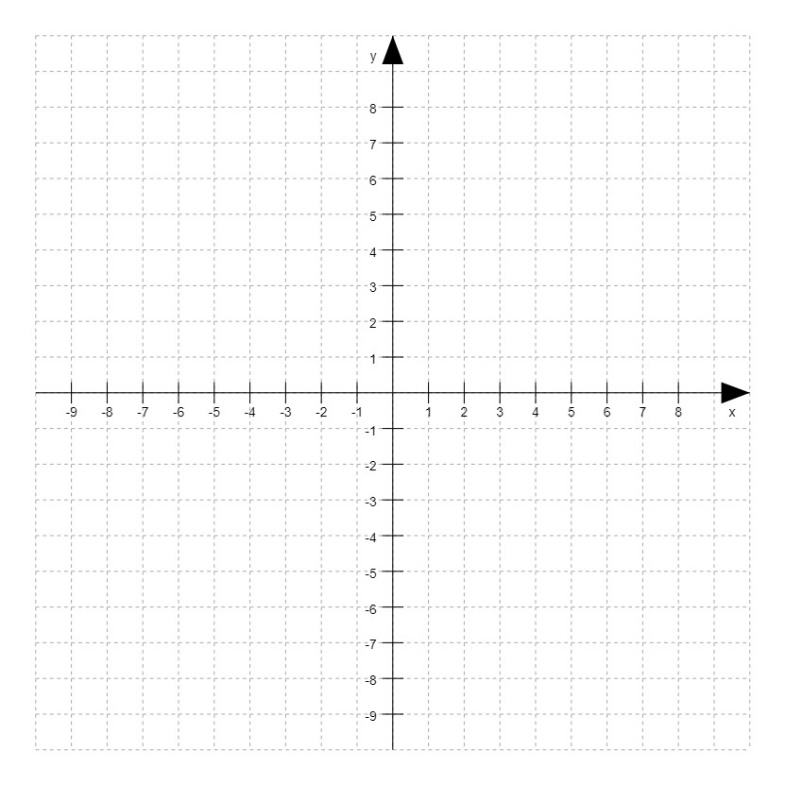 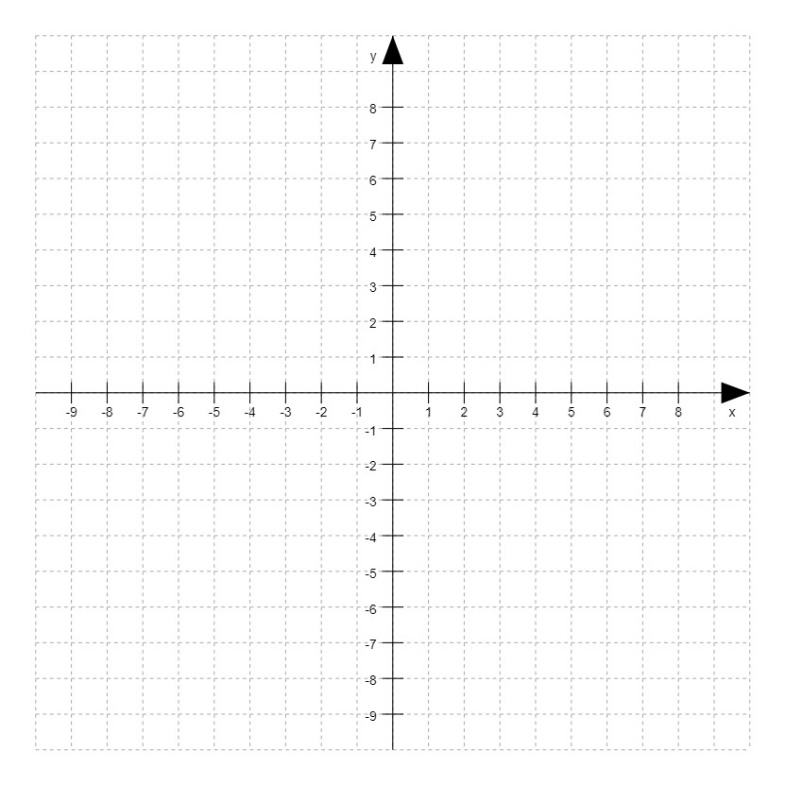 Wiederholung
identisch
parallel
Rechnerische Überprüfung?
Möglichkeit 2
Möglichkeit 3
I.
I.
II.
II.
Unwahre Aussage
Wahre Aussage
identisch
parallel